Сабирање и одузимање разломака   * Вежбање *
06.04.2020.                                       5. разред
Поштовани ученици,

У наставку следи неколико задатака за вежбање 
сабирања и одузимања разломака, пре него што
 сутра, на следећем часу, пређемо на множење и
 дељење разломака.

На последњем слајду налазе се решења ових
 задатака како бисте могли да проверите урађено
 вежбање.
2
Задаци за вежбање

  1. Ако је a = 9,38, b = 4,8  и c = 0,432 израчунај
      a – b + c .
3
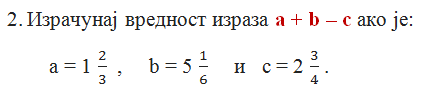 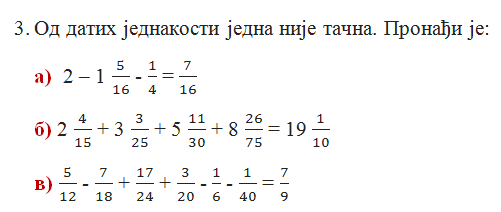 4
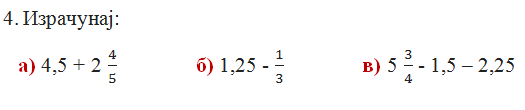 Решења:

 1.  5,012

 
 2. 

 3.  в)

 4.
5
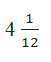 К Р А Ј
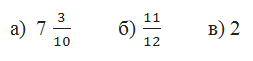